2022-25 Student Equity Plan 2.0 Overview
Student Equity Planning Workgroup
09/16/2022
Bakersfield College                                              Student Equity Planning Workgroup
[Speaker Notes: Equitable Success for All: The Vision for Success and The Roadmap for California’s Future 6.1.2022

CCC request 5% increase to the SEAP
$10 million to support the implementation of the Equal Employment Opportunity program]
Student Equity Planning as a journey, and SEP data as a map
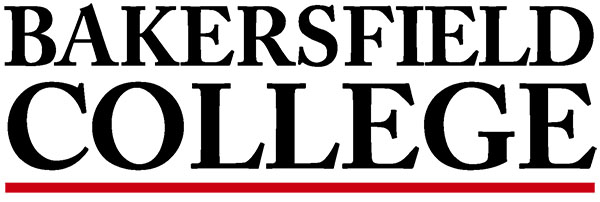 [Speaker Notes: Here is our purpose and approach:
Goals- improve student outcomes, including closing achievement gaps, increasing degree and certificate attainment and transfers to four-year institutions
Implement systemic changes that eliminate equity gaps for DI groups
Data and Resources-SEP data provided by the CO plus local institutional data
Critical information- identify who are the most impacted student populations using the data analysis
Integration between the equity planning efforts and other institutional planning efforts- program review, Guided pathways, accreditation, enrollment management etc

We align all the goals into our strategic plans, tactics,.. Embedding equity plan questions into program review..etc]
Developing our SEP 2.0
OIE 
Provides critical data and information around DI, clarifies results, conducts a deep-dive data analysis as needed
SEP 2.0 Workgroup  
Key stakeholders from student services, instruction, and OIE
Data informed dialogues and decision-making 
Key takeaways from past equity work 
Evaluation of current structure
Strategies, process, actionable activities
Target outcomes
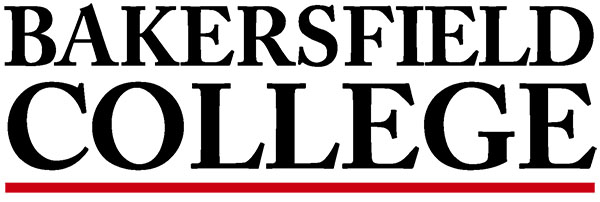 Metrics and Data for 2022 Student Equity Planning
Bakersfield College                                              Student Equity Planning Workgroup
[Speaker Notes: Equitable Success for All: The Vision for Success and The Roadmap for California’s Future 6.1.2022

CCC request 5% increase to the SEAP
$10 million to support the implementation of the Equal Employment Opportunity program]
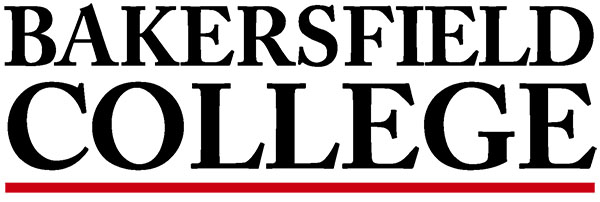 Five Key Student Outcomes
Successful Enrollment in the first year [Access] 
Completed Transfer Level Math & English in the first year [Progress] 
Persisted from First Primary Term to Subsequent Primary Term [Persistence] 
Attained the VFS Definition of Completion within 3 years [Completion]
5.    Transferred to a 4-Year Institution within 3 years [Transfer]
Bakersfield College                                              Student Equity Planning Workgroup
[Speaker Notes: Education Code Section 78220]
Student Cohort Data
First-time non-special admit credit students based on the academic year they started
We analyzed the most recent 5 cohort years for 2022-25 plan development
In addition to SEP data, OIE is analyzing local data related to equity planning
Bakersfield College                                              Student Equity Planning Workgroup
[Speaker Notes: WestEd LaunchBoard team worked with the CO to provide data (unFERPA suppressed data); 
System-wide data- first-time in the system
-Includes student outcomes who achieved outcomes beyond a single college
-Matches exited students to enrollment at 4-year institutions (e.g. transferred to a 4-year inst within 3 years)
The Vision for Success Goal definition of completion-CO approved certificates 8+ units, associate degrees and community college bachelor degree
Different cohort time frame-3 years for Completion & transfer]
SEP data are Disaggregated
Race/Ethnicity 
Gender 
LGBT 
Economically Disadvantaged 
First Generation 
Foster Youth 
Students with Disabilities 
Veterans 
Unhoused
Bakersfield College                                              Student Equity Planning Workgroup
[Speaker Notes: Education Code Section 78220
9 official SEP equity group for primary dis-aggregations]
How has Disproportionate Impact been determined?
Compare the outcomes of students in a specific subgroup to the outcomes of all other students
PPG-1 (Percentage Point Gap-1)
	 Persistence rate of Black students - Persistence rate of Non-Black students
Primary subgroup DI vs Intersectional gender DI

Full Equity Numbers (Size of the gaps that exist)
Estimated number of students needed to reach full equity
Bakersfield College                                              Student Equity Planning Workgroup
[Speaker Notes: PPG-1 Percentage Point Gap minus one method-official methodology
Intersectional gender DI : scope of reference group
Helps us be confident that gaps are *not* due to chance, but instead reflect systemic and structures problems that must be addressed
PPG-1 must be larger than the calculated Margin of Error (MOE) and must be 2% or larger. 
Estimated number of students needed to reach full equity]
How are we making decisions about which student groups to include in the new Student Equity Plan?
Provided data 
Pervasiveness across multiple metrics
Consistency over multiple years
Size of the equity gaps that exist
Local data (e.g. attrition data, course success rates, student surveys)
Institutional context (e.g. HSI)
Feedback from various cross-functional groups
Bakersfield College                                              Student Equity Planning Workgroup
[Speaker Notes: We make decision-which groups are included in SEP by looking at the combinations of these factors. 
Pervasiveness across multiple metrics
How many metrics show DI?
Consistency over multiple years
How long has it persisted?
Size of the equity gaps that exist
What is the magnitude of the gap?
How many students are impacted?]
What is the magnitude of the gap?
Bakersfield College                                              Student Equity Planning Workgroup
[Speaker Notes: What is the magnitude of the gap?
Average annual Full Equity Number for Groups with DI over the past five years (Annual Number of Additional Success needed)]
Bakersfield College                                              Student Equity Planning Workgroup
[Speaker Notes: We strategically center and prioritize student groups that have the greatest number of consistently impacted students over time]
We focus our planning efforts on the needs of the following populations :
Black/African American
Male
Economically Disadvantaged
First Generation
Latinx
Bakersfield College                                              Student Equity Planning Workgroup
[Speaker Notes: Local data to contextualize the SEP data results, trend- the gap is widening or narrowing
While Foster Youth, LGBTQ (incomplete data), DSPS students are not selected in our SEP2.0, we are going to set up goals]
Student Equity Plan 2.0 Workgroup 	   Imelda Valdez         Jessica Wojtysiak	Rebecca FarleyMarisa MarquezBen PerladoAshlea Ward&Office of Institutional Effectiveness
Bakersfield College                                              Student Equity Planning Workgroup